PHY 742 Quantum Mechanics II
1-1:50 AM  MWF  Olin 103
Plan for Lecture 7

Approximation methods for analyzing quantum mechanical systems

Start reading Chapter 12-13 
a. Variational methods
1/29/2020
PHY 742 -- Lecture 7
1
Topics for Quantum Mechanics II
Single particle analysis
Single particle interacting with electromagnetic fields – EC Chap. 9
Scattering of a particle from a spherical potential – EC Chap. 14
More time independent perturbation methods – EC  Chap. 12, 13
Single electron states of a multi-well potential  molecules and solids – EC Chap. 2,6
Time dependent perturbation methods – EC  Chap. 15
Path integral formalism (Feynman) – EC Chap. 11.C
Relativistic effects and the Dirac Equation – EC Chap. 16

Multiple particle analysis
Quantization of the electromagnetic fields – EC Chap.  17
Photons and atoms – EC Chap. 18
Multi particle systems;  Bose and Fermi particles – EC Chap. 10
Multi electron atoms and materials
Hartree-Fock approximation
Density functional approximation
1/29/2020
PHY 742 -- Lecture 7
2
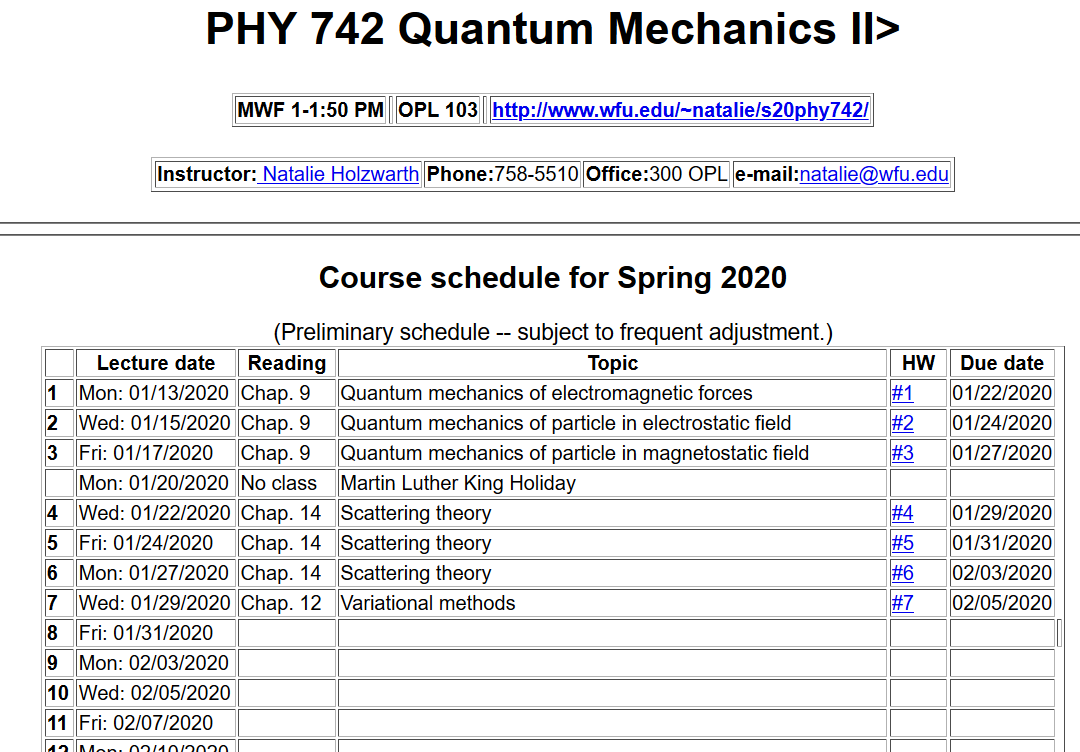 1/29/2020
PHY 742 -- Lecture 7
3
Variational methods for estimating the lowest energy eigenstate of a quantum mechanical system
Hermitian operator representing the Hamiltonian of the system
1/29/2020
PHY 742 -- Lecture 7
4
1/29/2020
PHY 742 -- Lecture 7
5
Significance of this inequality --
The inequality motivates a class of estimation methods known as variational methods to converge to the ground state energy E0 and the corresponding ground state probability amplitude.
1/29/2020
PHY 742 -- Lecture 7
6
Example --
Unlike the case of a H atom, this Hamiltonian cannot be solved analytically.
1/29/2020
PHY 742 -- Lecture 7
7
Review -- Quantum mechanics of the hydrogen atom
z
re
RN
y
x
1/29/2020
PHY 742 -- Lecture 7
8
Quantum mechanics of the hydrogen atom
z
In center of mass coordinates
r
y
x
1/29/2020
PHY 742 -- Lecture 7
9
1/29/2020
PHY 742 -- Lecture 7
10
1/29/2020
PHY 742 -- Lecture 7
11
1/29/2020
PHY 742 -- Lecture 7
12
1/29/2020
PHY 742 -- Lecture 7
13
Example of normalized radial functions Rnl(r):
1/29/2020
PHY 742 -- Lecture 7
14
Hydrogen radial wavefunctions
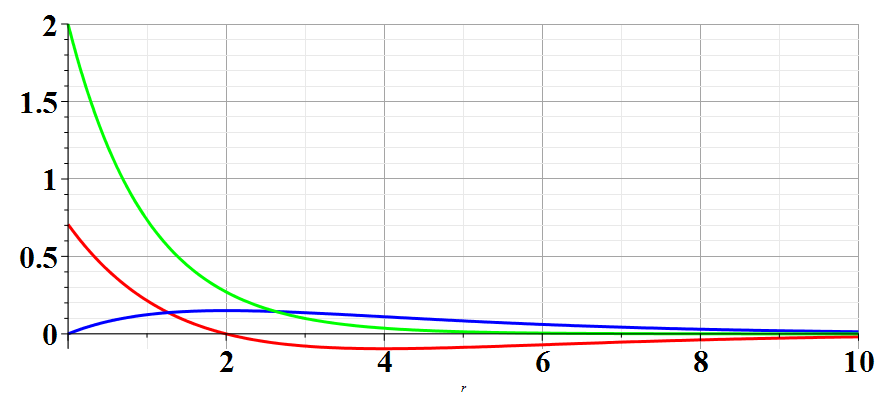 R10
R20
R21
1/29/2020
PHY 742 -- Lecture 7
15
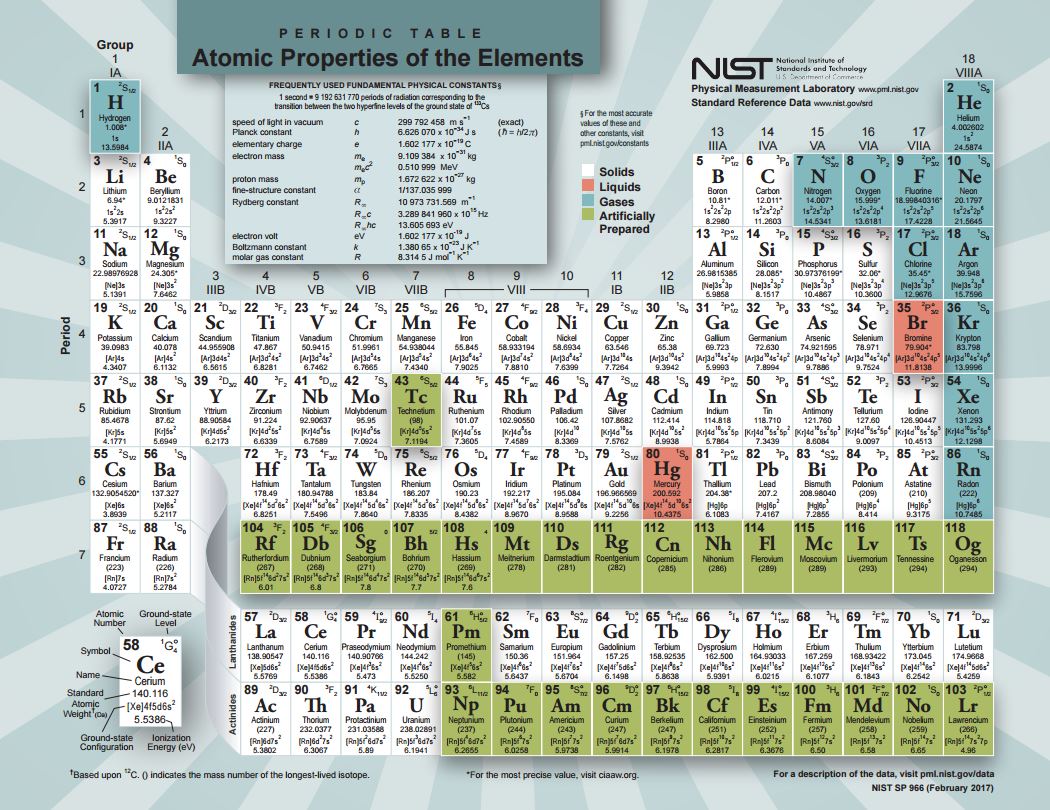 1/29/2020
PHY 742 -- Lecture 7
16
1/29/2020
PHY 742 -- Lecture 7
17
1/29/2020
PHY 742 -- Lecture 7
18
Back to estimate of wavefunction for He atom
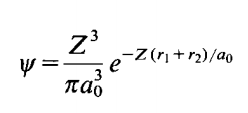 Trial function for this case:
Here Z is a variational parameter
1/29/2020
PHY 742 -- Lecture 7
19
1/29/2020
PHY 742 -- Lecture 7
20